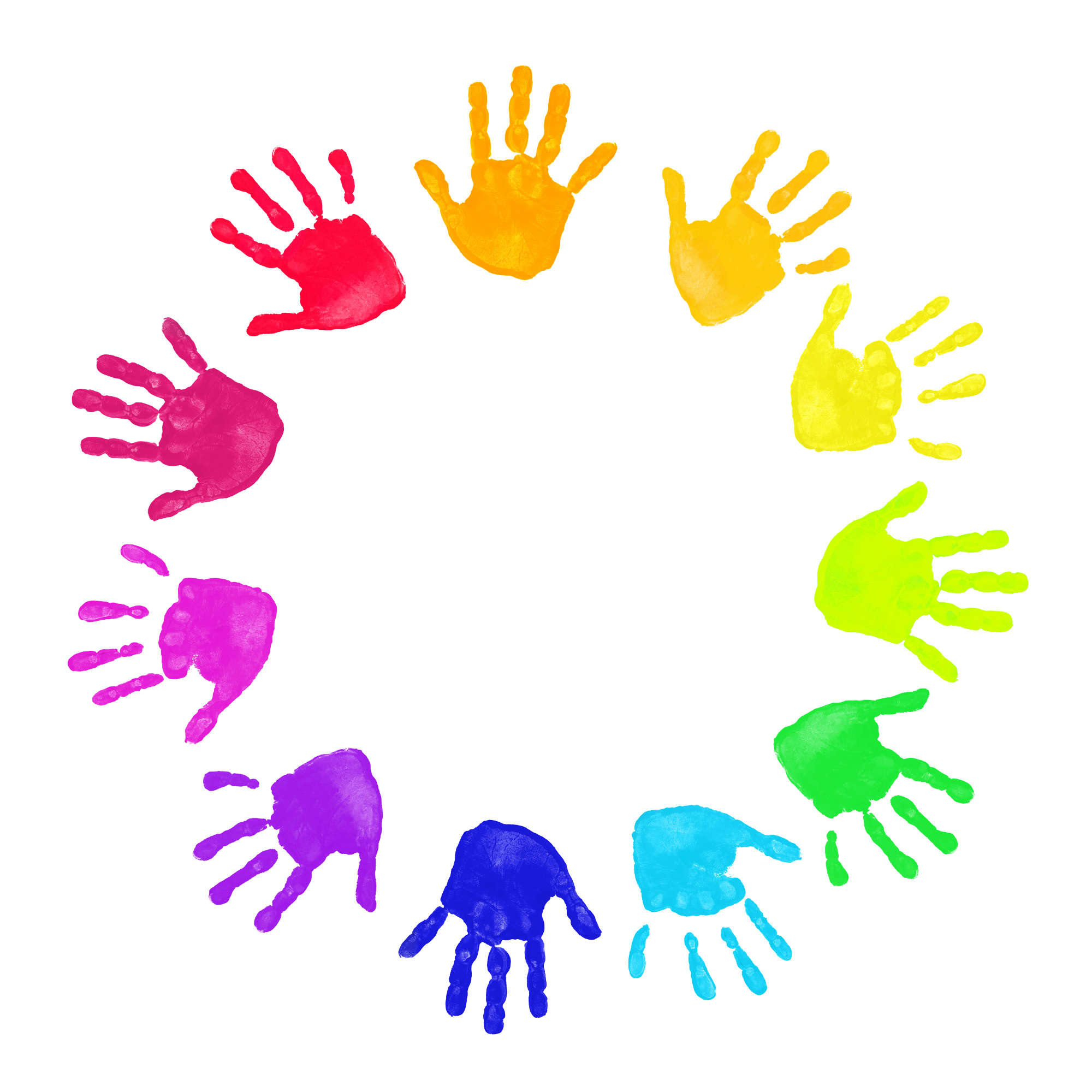 TherapeuticAccess   Point
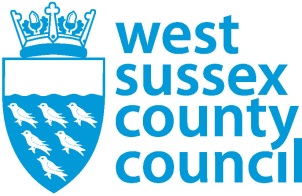 Information for Adoptive parents, Foster carers 
Special Guardians, Young people and Social workers
What is TAP?
The Therapeutic Access Point (TAP) is a multi-disciplinary  meeting.  We consider together, the most appropriate therapeutic intervention for children and young people. Taking into account the child’s voice, important relationships, and stability in placement and education. 
Referrals are made through the Mosaic episode by the allocated Social Worker, following an assessment of need and in discussion with  young people and their parents/carers. Once this is  completed  you will be offered the next available slot by the TAP Co-ordinator.
Please send questions to : tapadmin@westsussex.gov.uk

TAP meetings are held fortnightly on Monday afternoons, alternating between Centenary House, Durrington and County Hall North, Horsham. Please double check your assigned venue.
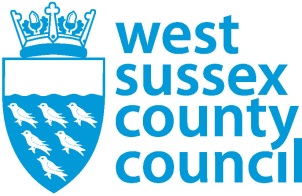 Who attends TAP?
The following professionals usually attend the meeting :
Therapeutic Interventions Group Manager (Chair)
Representative from the Virtual School
Representative from CLA Nurses
Representative from CAMHS LAAC
Educational Psychologist for adoption/CLA/SGO
Representative from YES/IPHE

When presenting the case, the referring Social Worker can invite the child, child’s carers/parents to attend with them, as well as any other involved professionals. While parents/carers may  choose not to attend it is helpful to have their views  We try to be as friendly and welcoming as possible, however we understand that it can be difficult to come to a large meeting and, some people prefer to ask their social worker to give their reviews.
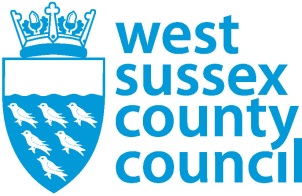 Referral Criteria
Adoption – 
TAP is available for all children placed by West Sussex for adoption, including out of county placements up to three years post the adoption order, and children living in West Sussex placed from out of county, 3 years post their adoption order.
Adoption cases must have an Adoption Support Assessment completed or reviewed within three months of the referral, with manager’s comments completed.
Currently most adopters are choosing to use the adoption Support Fund via TAP Light run by the Adoption Service.

SGO – 
TAP is available for all children placed by West Sussex for SGO, including out of county placements up to three years post the SGO, and children living in West Sussex placed from out of county, 3 years post their SG order.
SGO cases must have an SGO  Support Assessment completed or reviewed within three months of the referral, with manager’s comments completed.
TAP is particularly for children with an SGO who have not previously been looked after.

Fostering/Residential – 
For any children on a Section 20 we must have consent from all parties who hold PR or from a young person is they have capacity 
TAP is available for all children looked after placed by West Sussex .

Please have discussions with young people to get their view before attending TAP
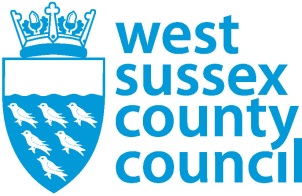 External Therapeutic Packages
Where social workers are considering buying an external therapeutic package of care for a child referral to TAP must be made for approval and recommendation for funding. This includes where there is a waiting list for CAMHS LAAC and the need is urgent.
Referrals should be made via Mosaic and sent to the TAP admin address :-tapadmin@westsussex.gov.uk
Following TAP the Chair will forward the recommendation to the relevant Service Leader to agree funding.
On going and extensions to packages of therapy will need to be reviewed at TAP as recommended by the SL
Exception to this include children in legal proceedings and adopters/special guardians accessing the Adoption Support Fund (ASF).
Any queries please contact the TAP Chair :-Mary.blanchard@westsussex.gov.uk
Or  tapadmin@westsussex.gov.uk
Referral to external provider and funding recommendation/review
Outcomes of the meeting
Case Management (being developed)
Virtual School  additional involvement
Youth Emotional Support
or other Universal Services
Referral to Early Therapeutic Support Team
TAP OUTCOMES
Referral to LAC nurses or other health provision
Back to SW for additional work
Training
CAMHS 
LAAC
Consultation wtih Educational Psychologist
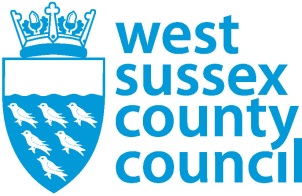